Методика решения задач «Мировое хозяйство и международные экономические отношения»
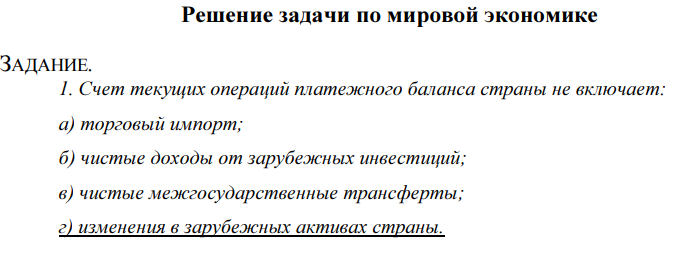 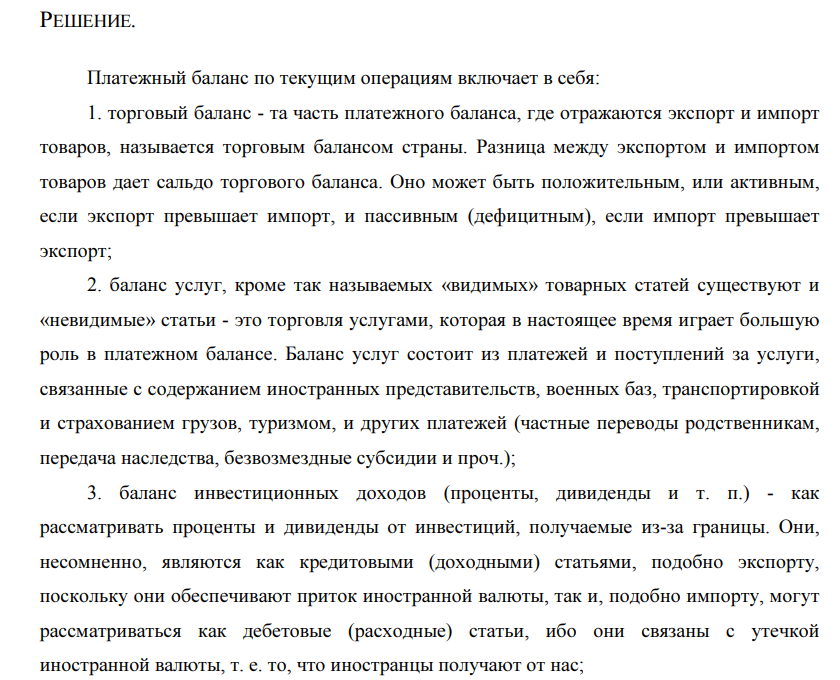 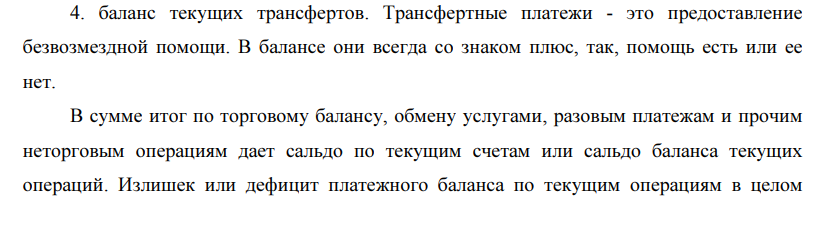 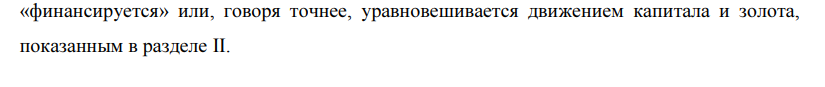 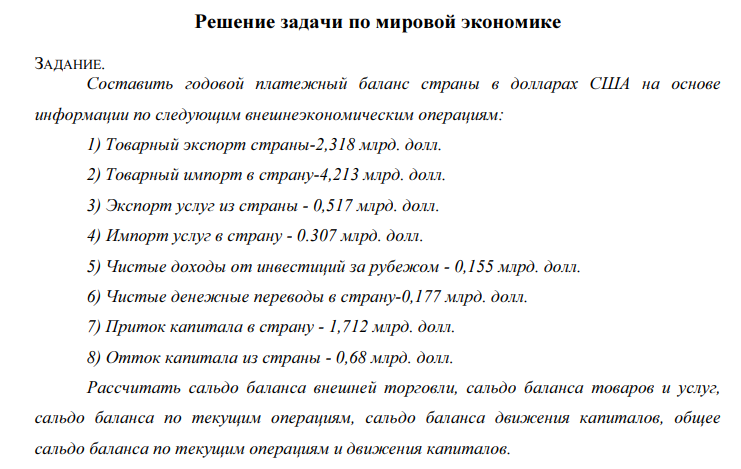 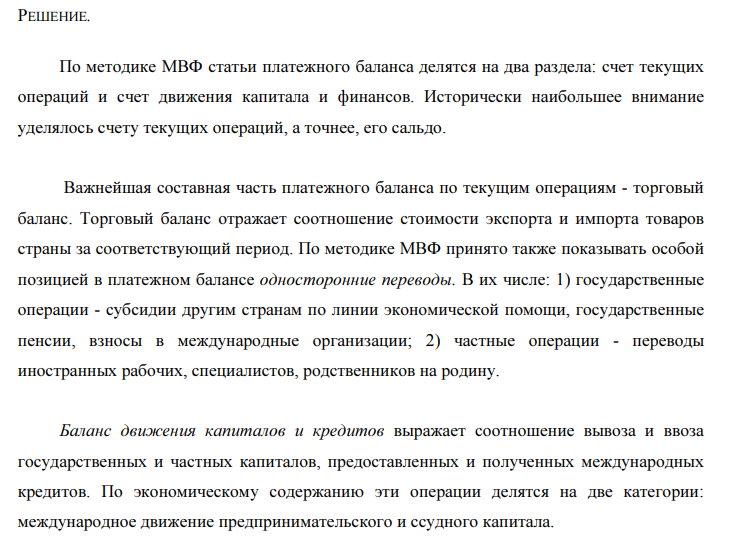 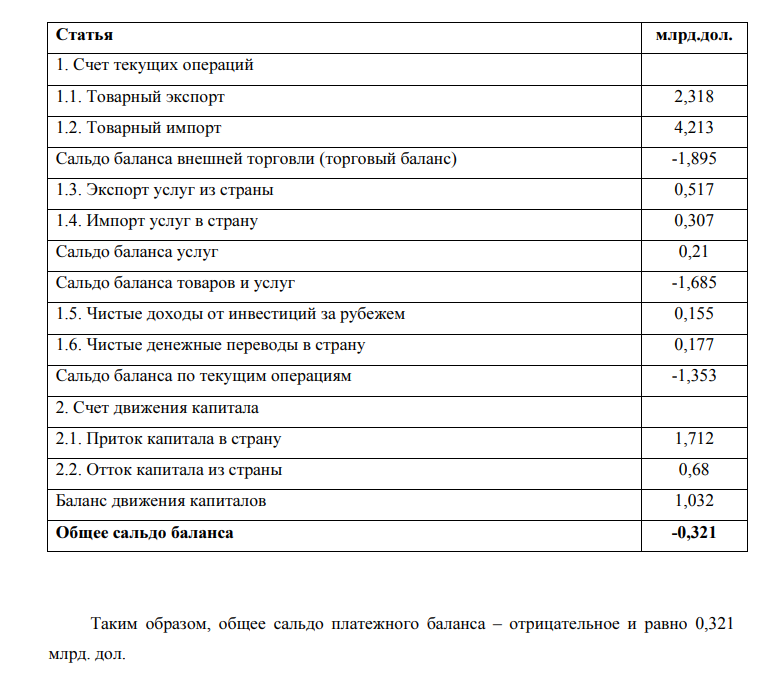 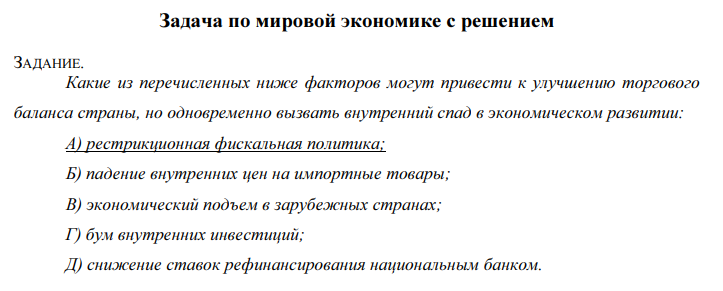 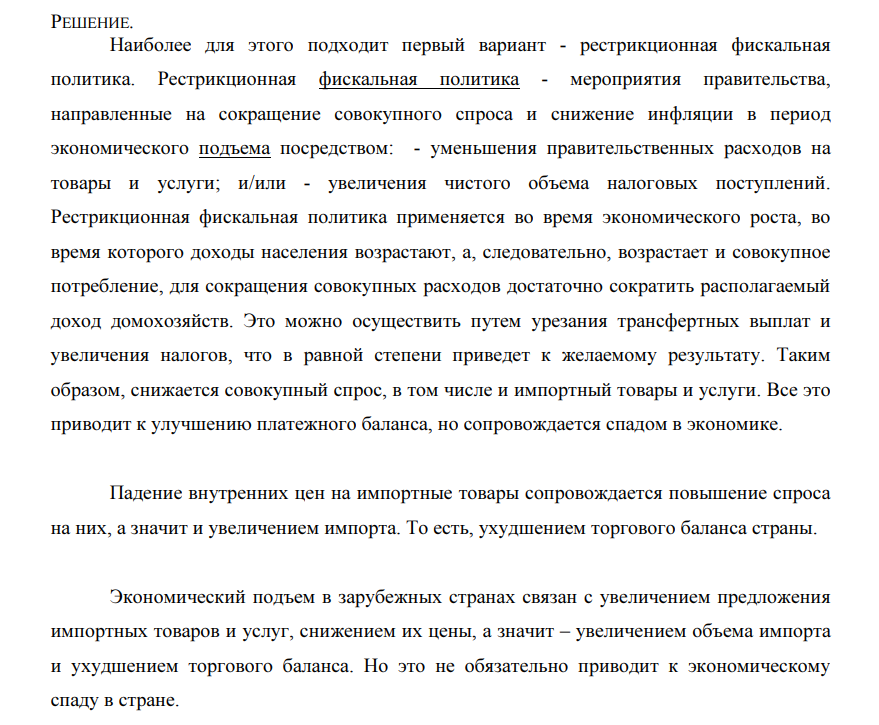 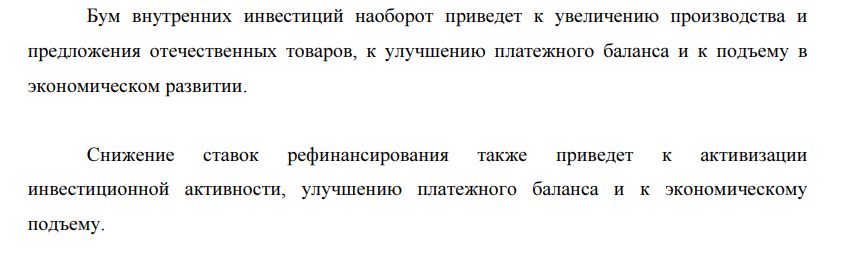 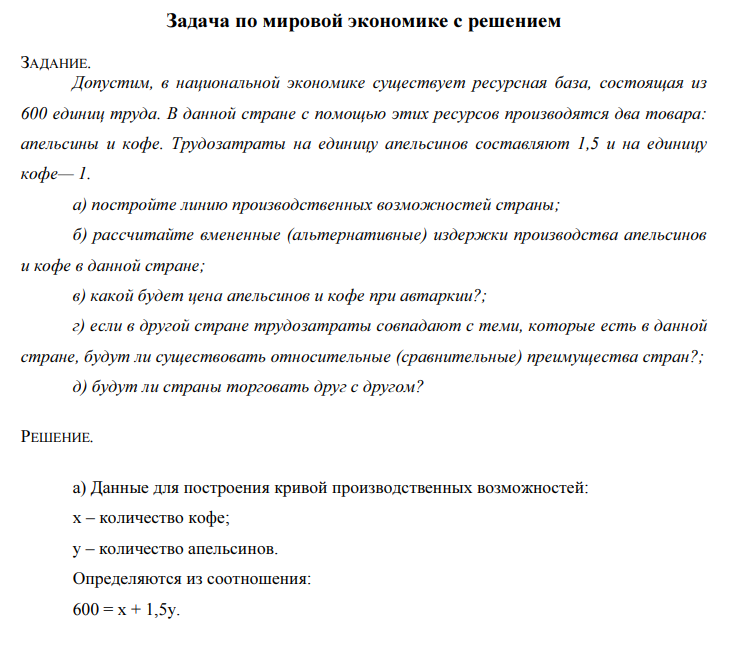